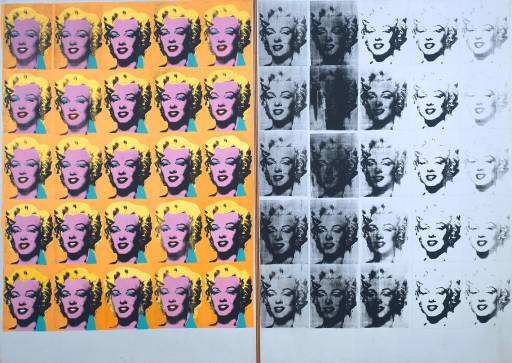 Using Vintage Pop Media in EFL
Stephen K. Roney
Jubail Industrial College
2014
Stephen Roney                   March, 2014
Sources
Internet Archive
Library of Congress
National Library of Australia
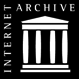 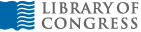 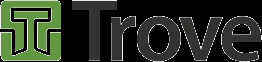 Stephen Roney                   March, 2014
Stephen Roney                   March, 2014
Stephen Roney                   March, 2014
cinema
MovieClips
Classic Cinema
Open Culture
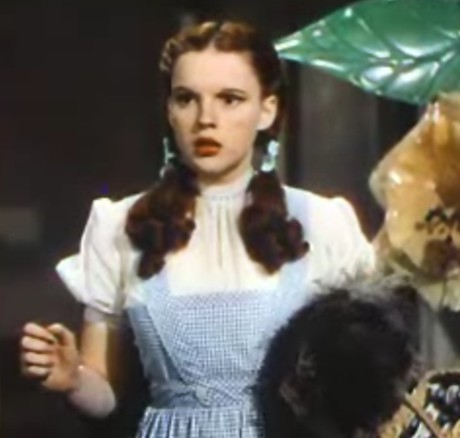 Stephen Roney                   March, 2014
Stephen Roney                   March, 2014
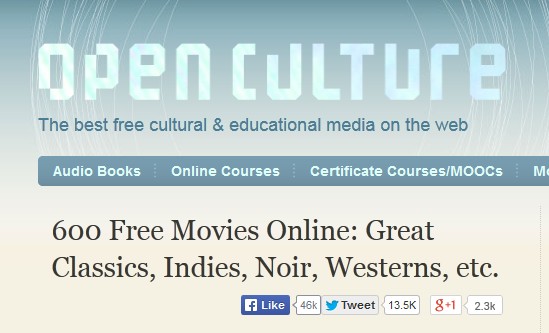 Stephen Roney                   March, 2014
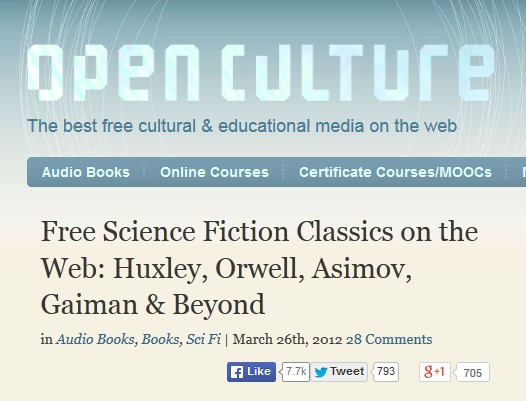 Stephen Roney                   March, 2014
Simply scripts
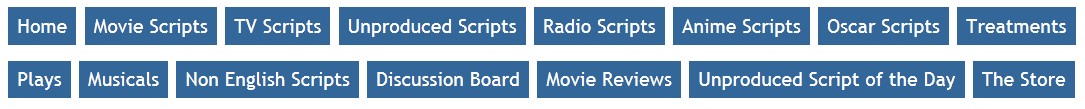 Stephen Roney                   March, 2014
Television
YouTube
BBC Archives
CBC Archives
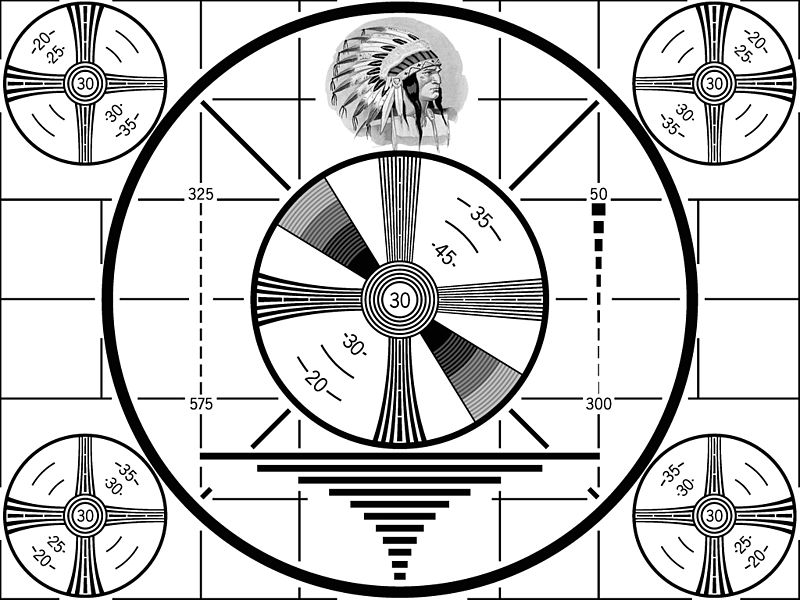 Stephen Roney                   March, 2014
advertising
Duke University
TellyAds
Vintage Ad Browser
Vintascope
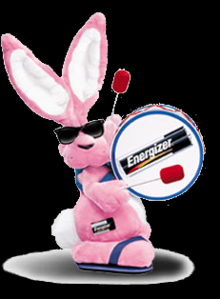 Stephen Roney                   March, 2014
catalogues
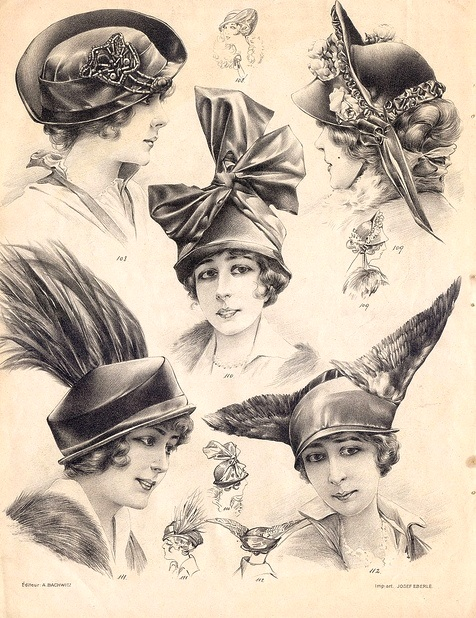 Cdn. Museum of History
Radio Shack
Wishbook
Kingston Public Library
Stephen Roney                   March, 2014
radio
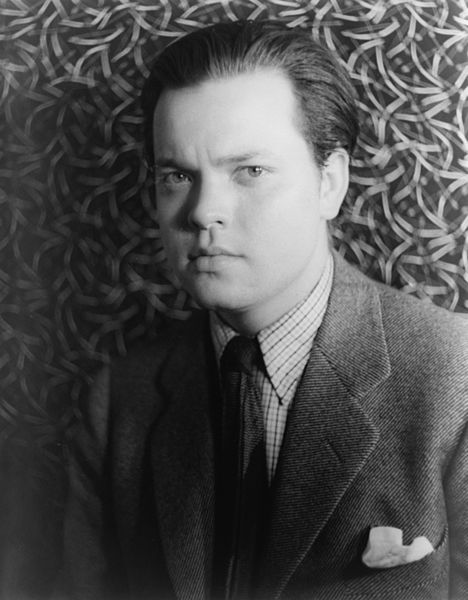 Old Time Radio Network
Dumb
Mercury Theatre on the Air
Stephen Roney                   March, 2014
comics
Comic Book Plus
Digital Comics Museum
Catspaw
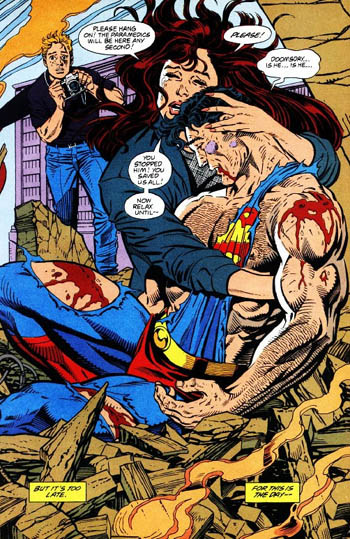 Stephen Roney                   March, 2014
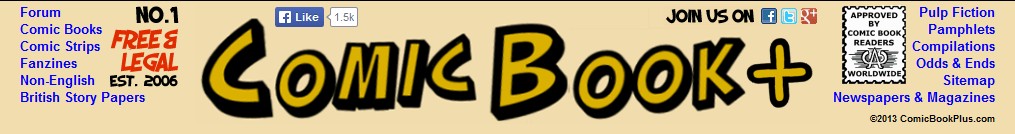 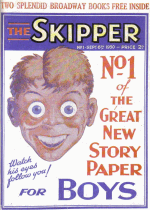 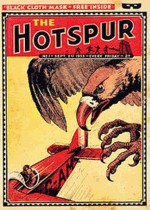 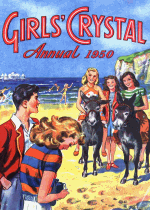 Stephen Roney                   March, 2014
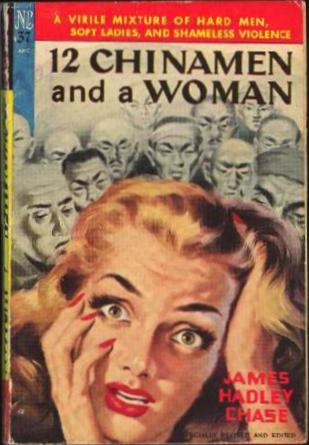 print
Munsey’s
Google Magazines
Gutenberg
Stephen Roney                   March, 2014
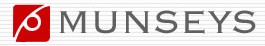 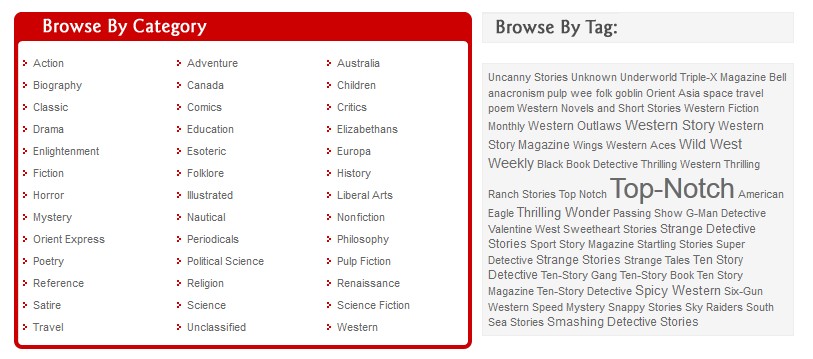 Stephen Roney                   March, 2014
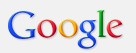 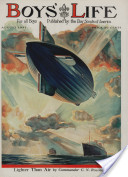 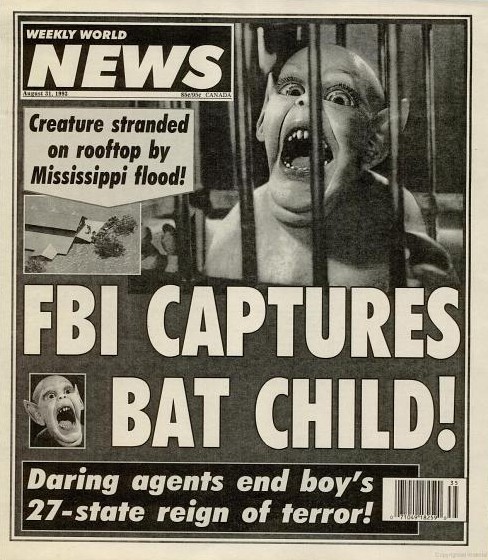 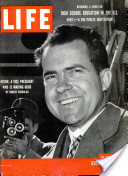 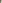 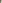 Stephen Roney                   March, 2014
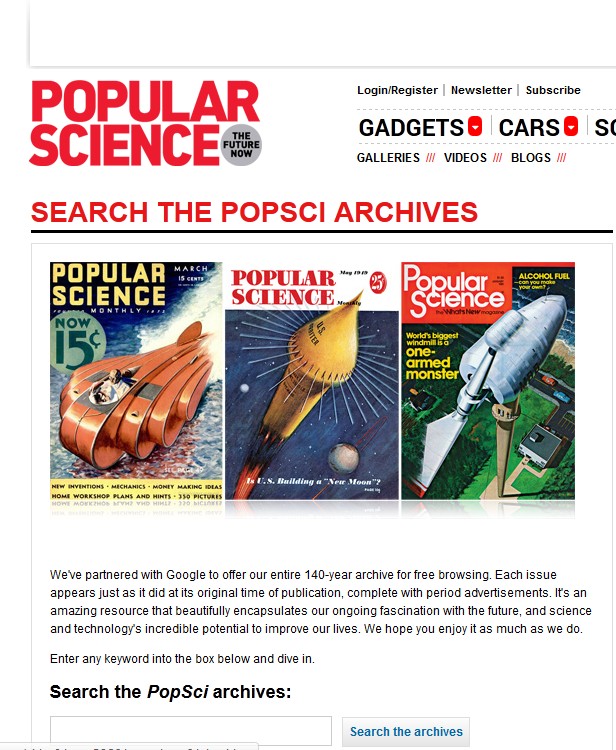 Stephen Roney                   March, 2014
Computer games
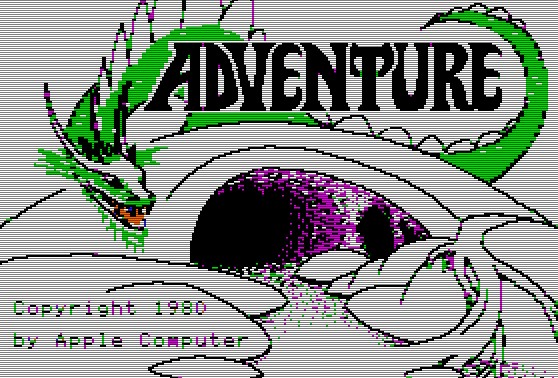 RGB Classic Games
Virtual Apple
The People’s Republic of IF
Stephen Roney                   March, 2014
music
Open Music Archive
Library and Archives Canada
Mudcat Café
Cultural Equity Organization
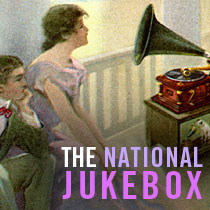 Stephen Roney                   March, 2014
karaoke
YouTube Karaoke Channel
Stephen Roney                   March, 2014
images
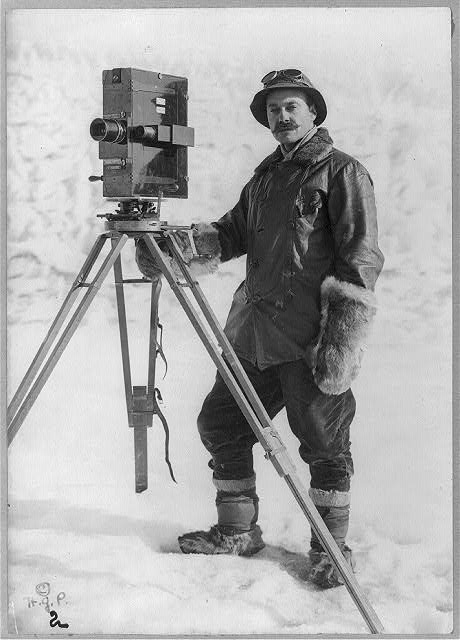 Cover Browser
LIFE Magazine
Shorpy
Internet Archive Flickr
Stephen Roney                   March, 2014
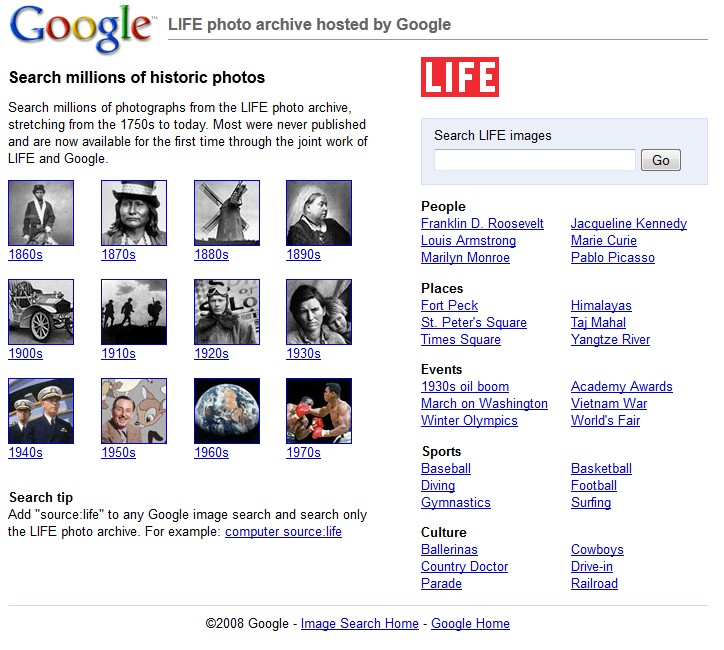 Stephen Roney                   March, 2014
Tools
ESL Video
Lessonwriter
ImageQuiz
EduCanon
VoiceThread $
PowerPoint
Glogster $
Stephen Roney                   March, 2014
imagequiz
Stephen Roney                   March, 2014
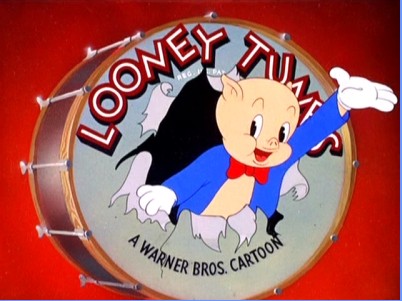 Stephen Roney                   March, 2014